WORKING WITH GLOBAL CLIENTLE
SPENCER HOO
hoo.global Consulting | RE/MAX Omega | Azura Holdings
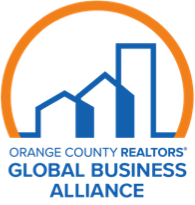 Chair (2018-2019)
Orange County REALTORS 
Global Business Alliance Committee
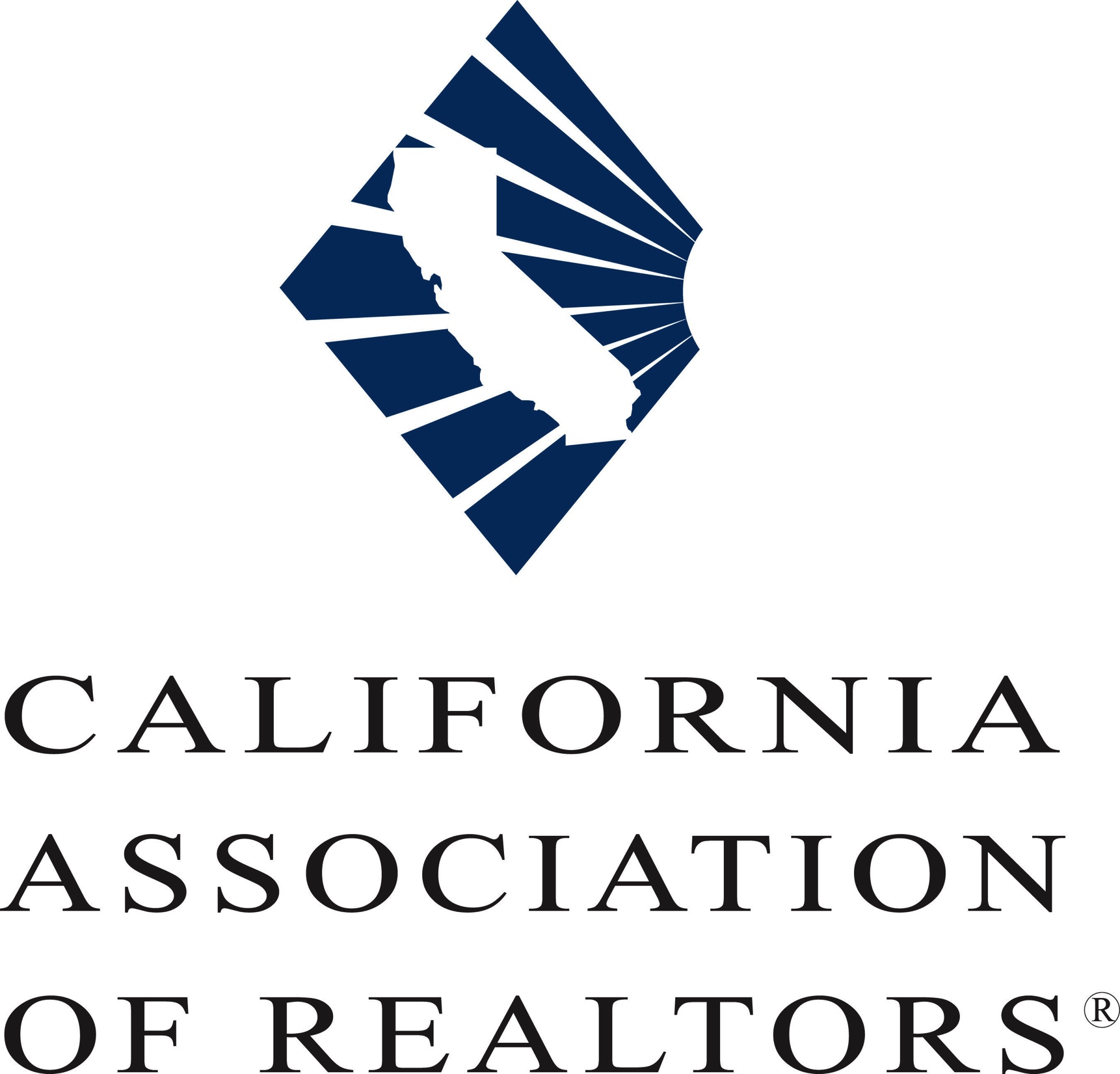 Vice-Chair (2019)Chair (2020)
California Association of REALTORS
Global Real Estate Forum
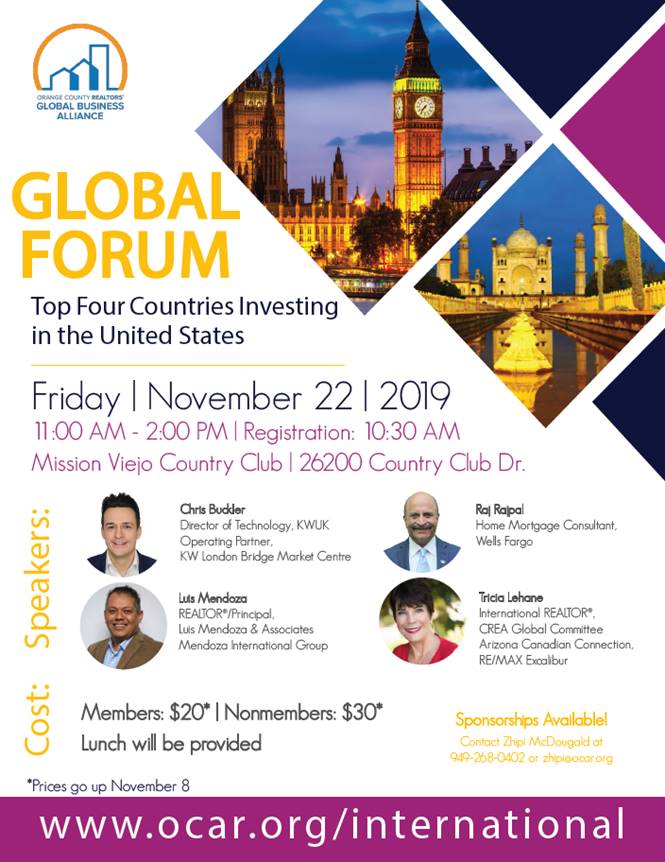 International
adjective
1. between or among nations; involving two or more nations
Global
adjective
1. pertaining to the whole world; worldwide; universal
Presentation Agenda
2019 Global Update
Cultural Etiquette and Differences
Tips to Stay Out of Trouble
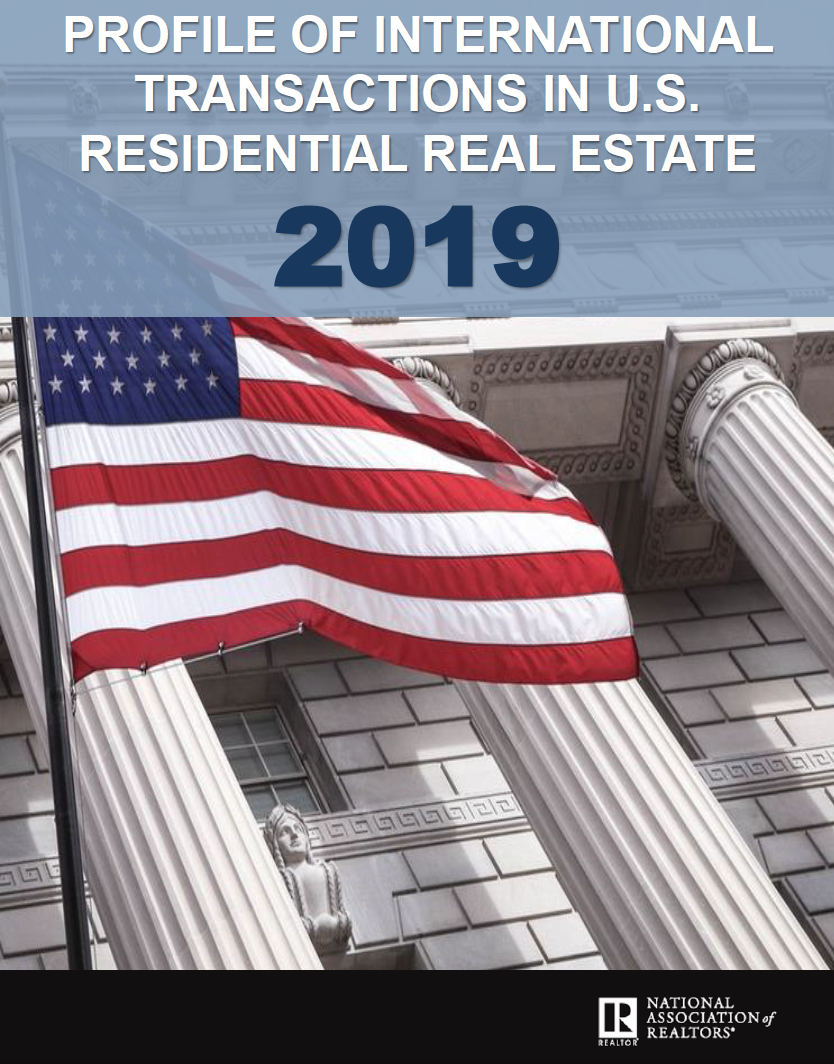 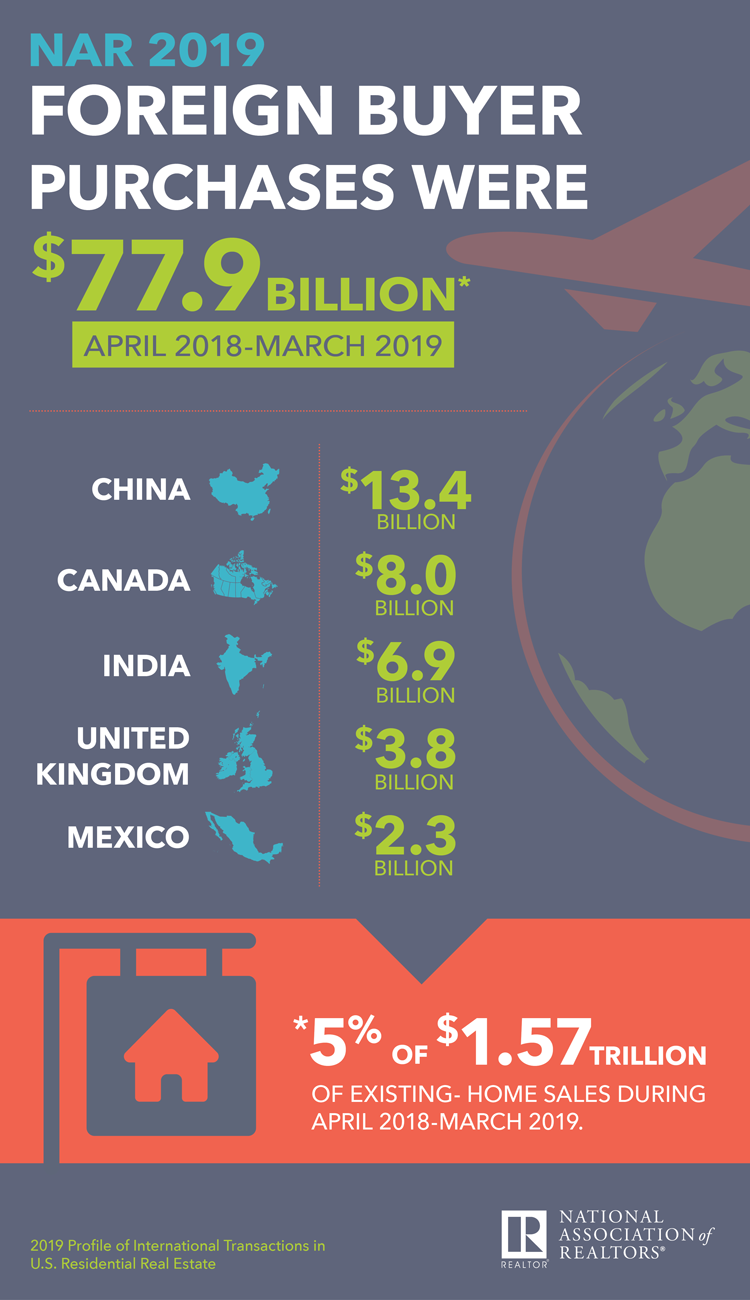 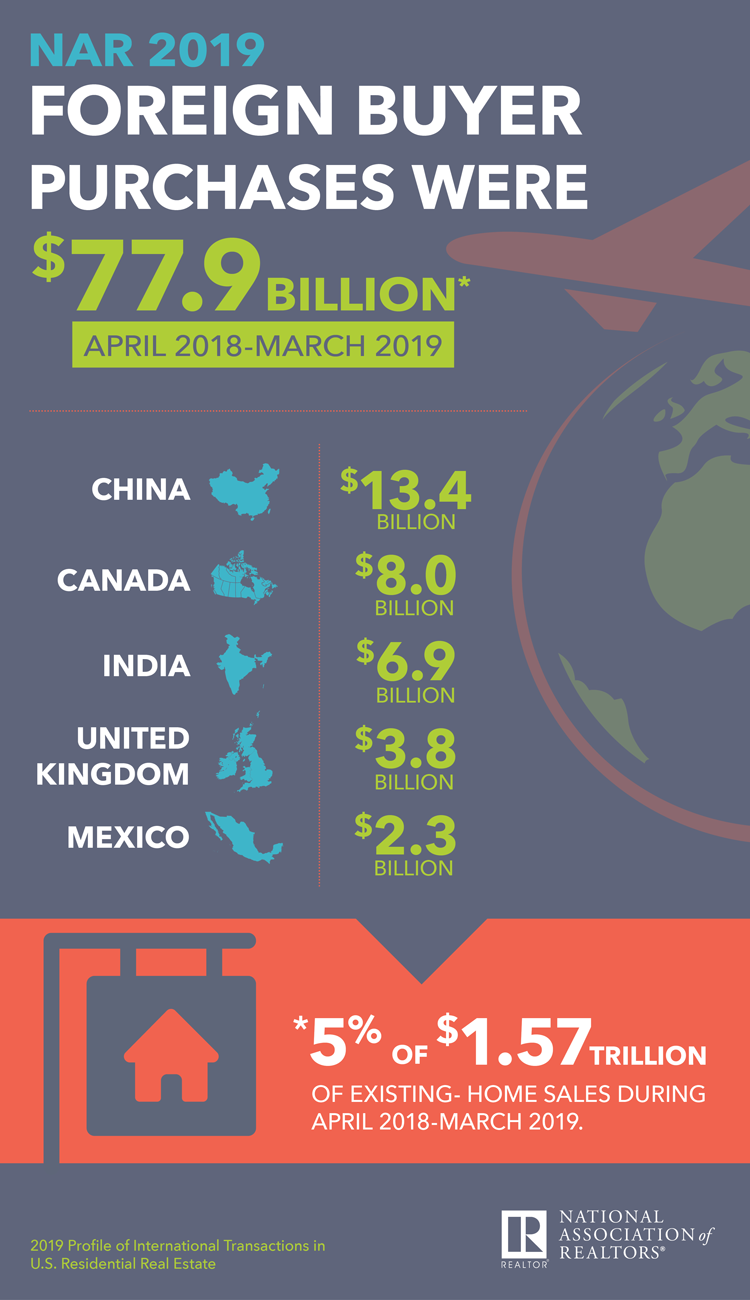 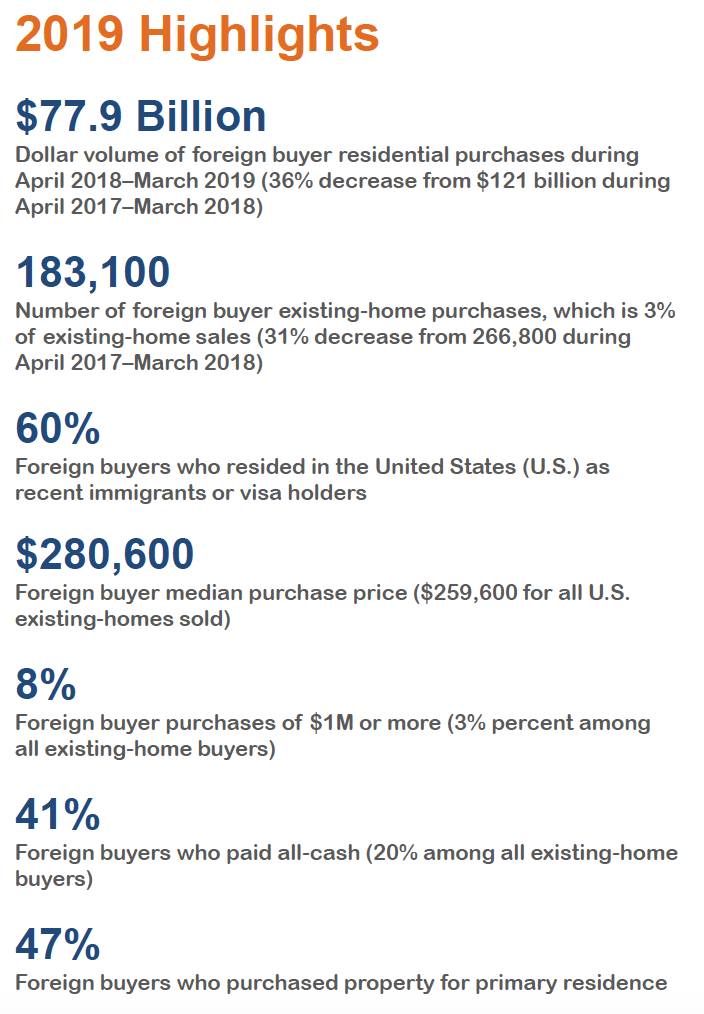 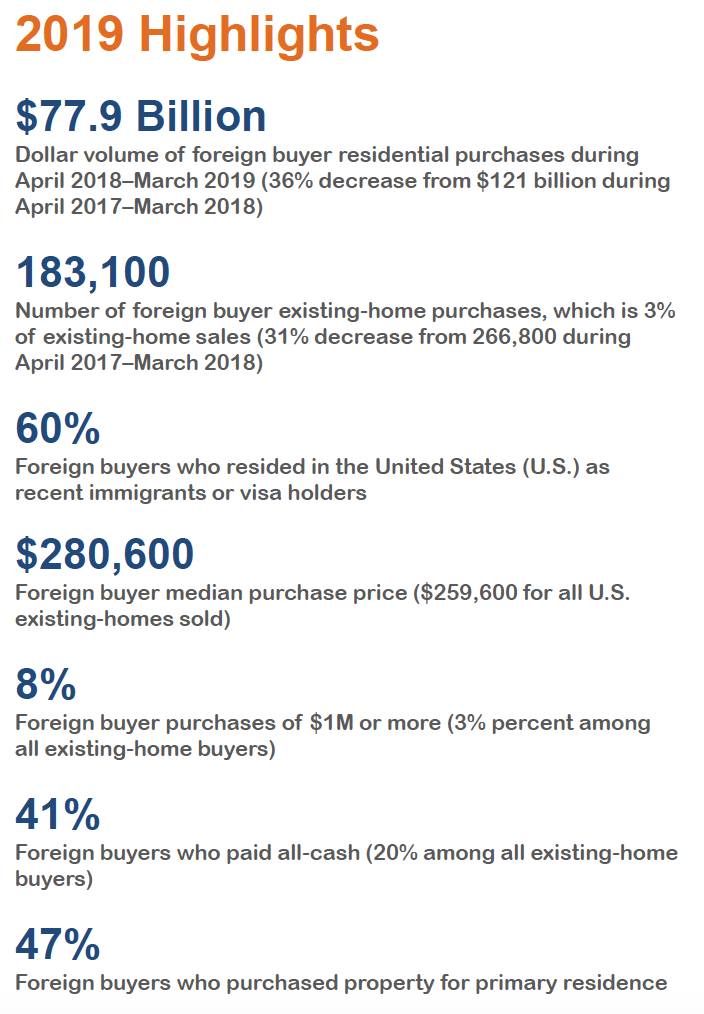 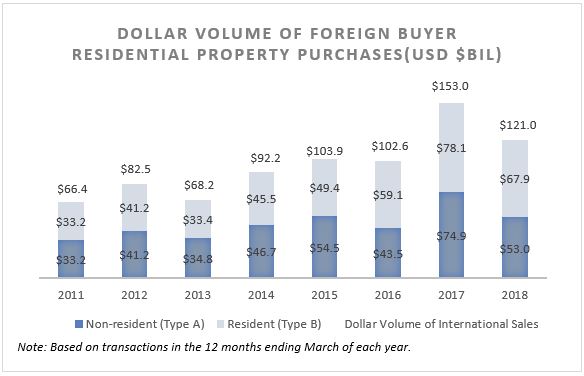 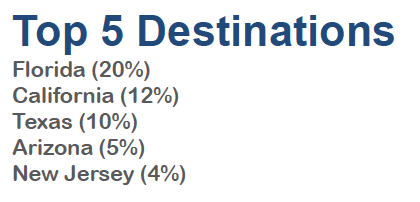 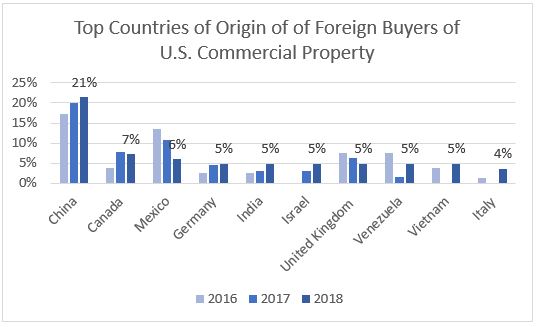 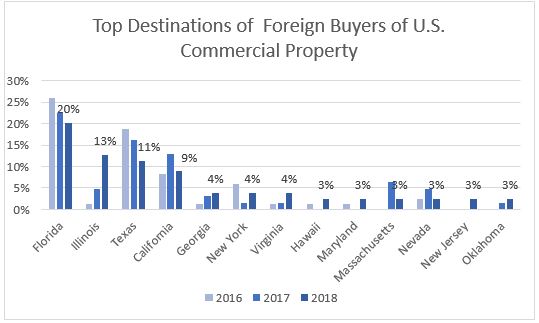 Cultural Etiquette and Differences
Meetings and Greetings
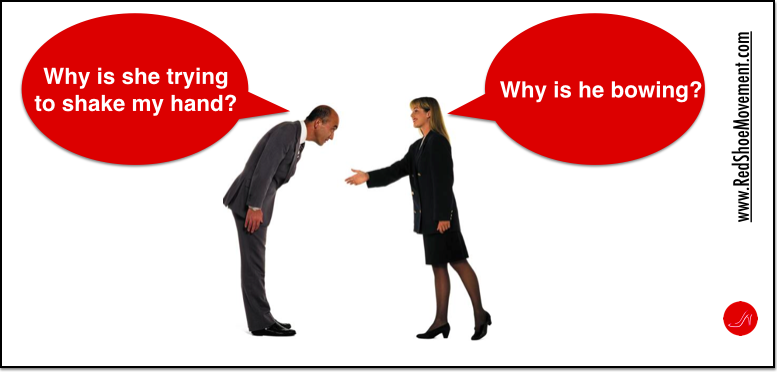 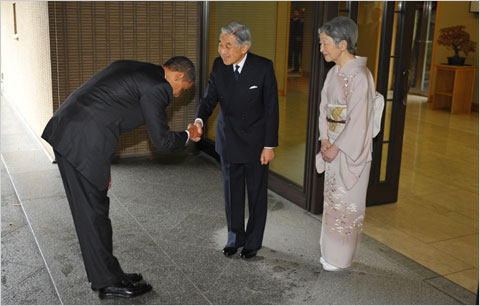 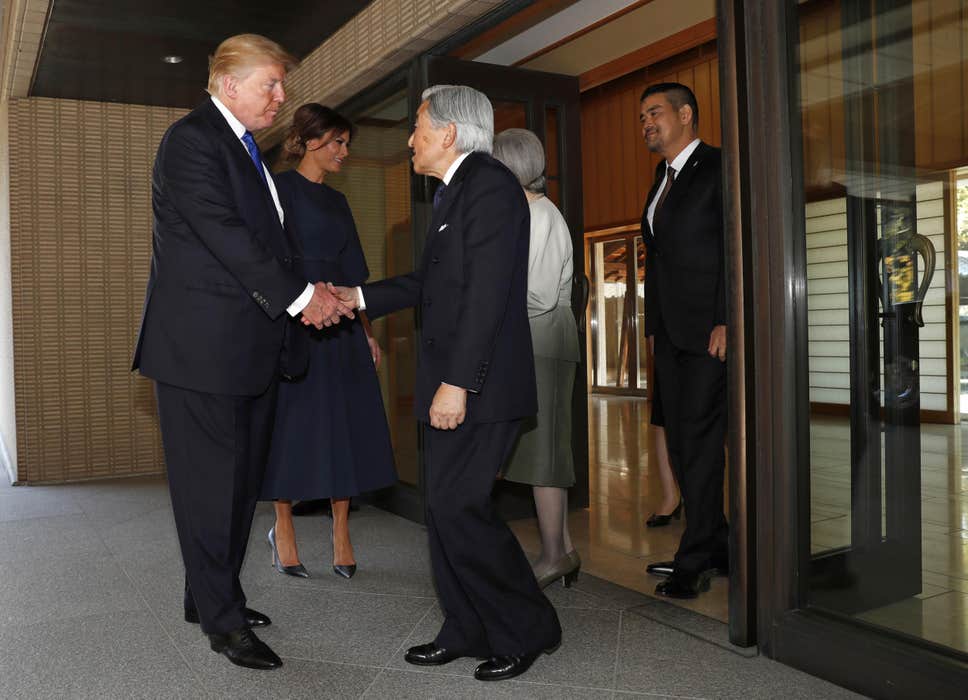 Presenting Your Business Card
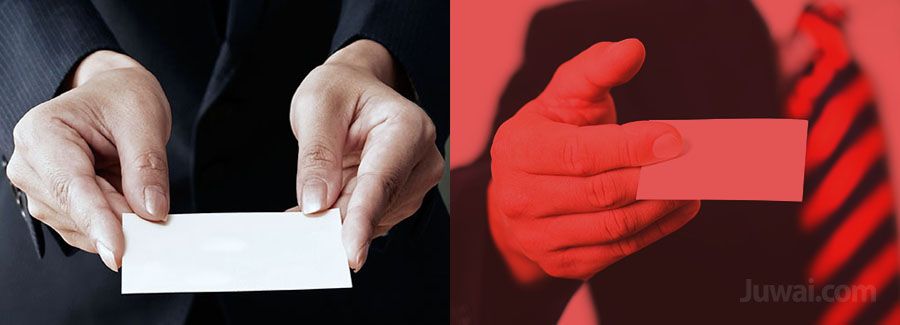 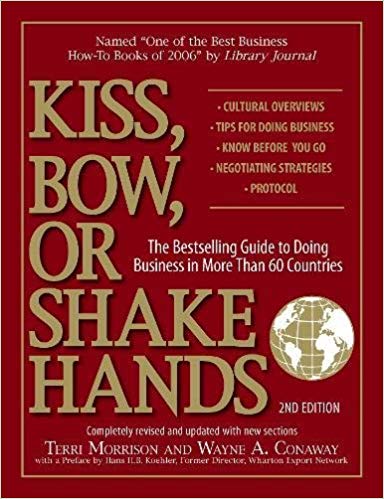 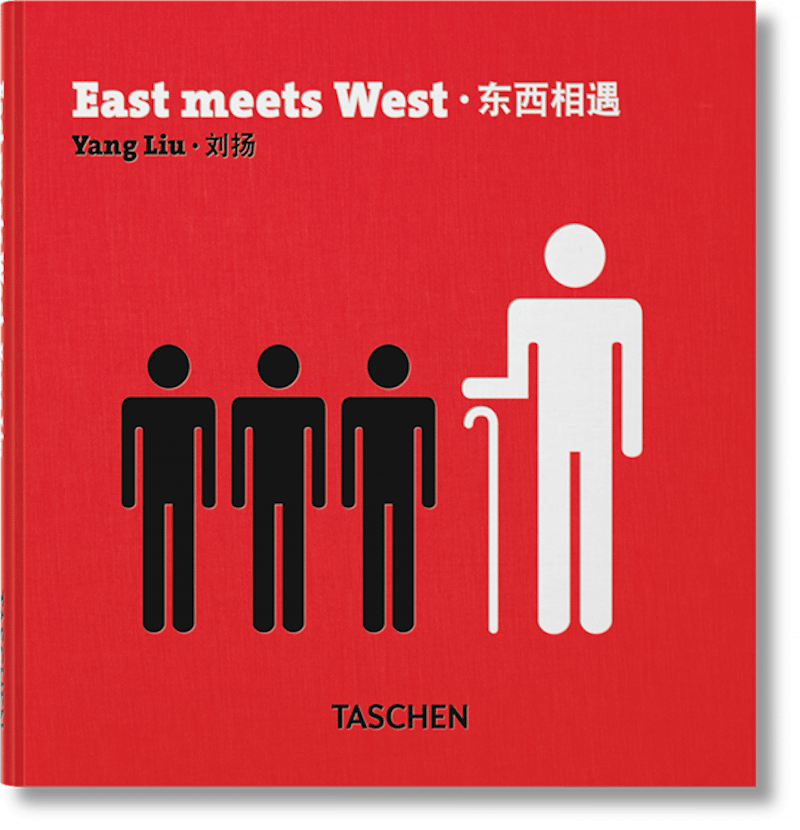 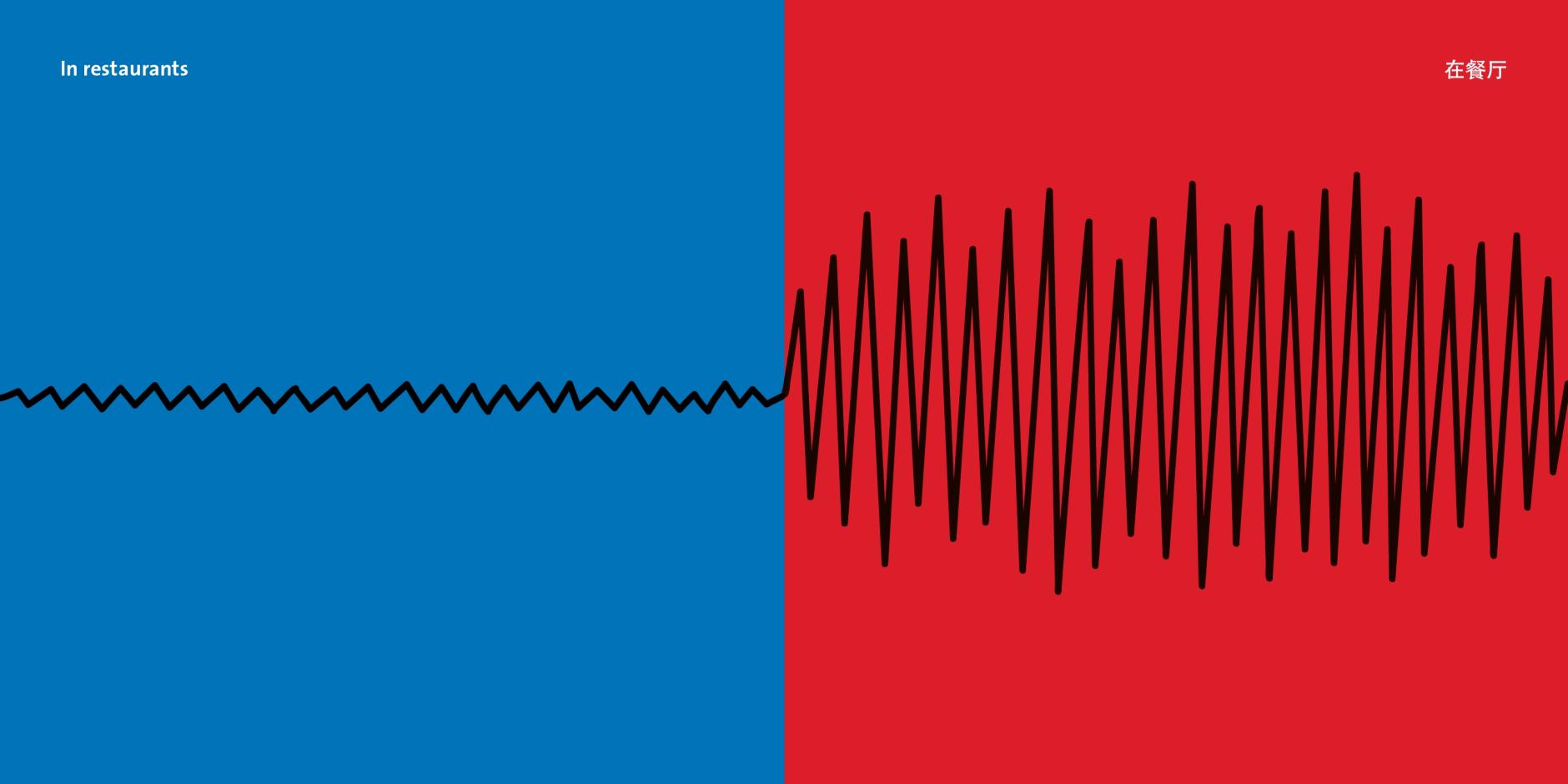 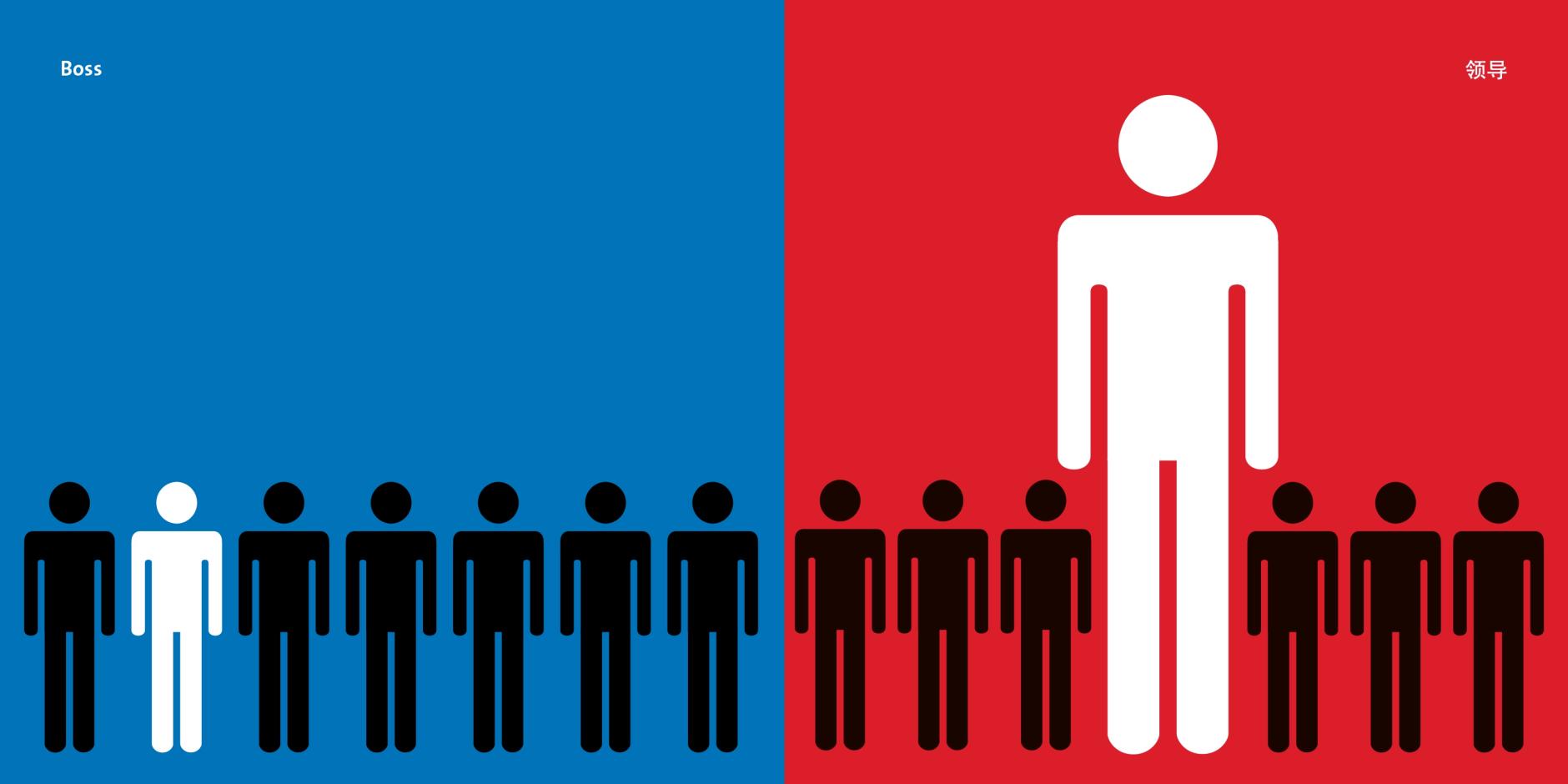 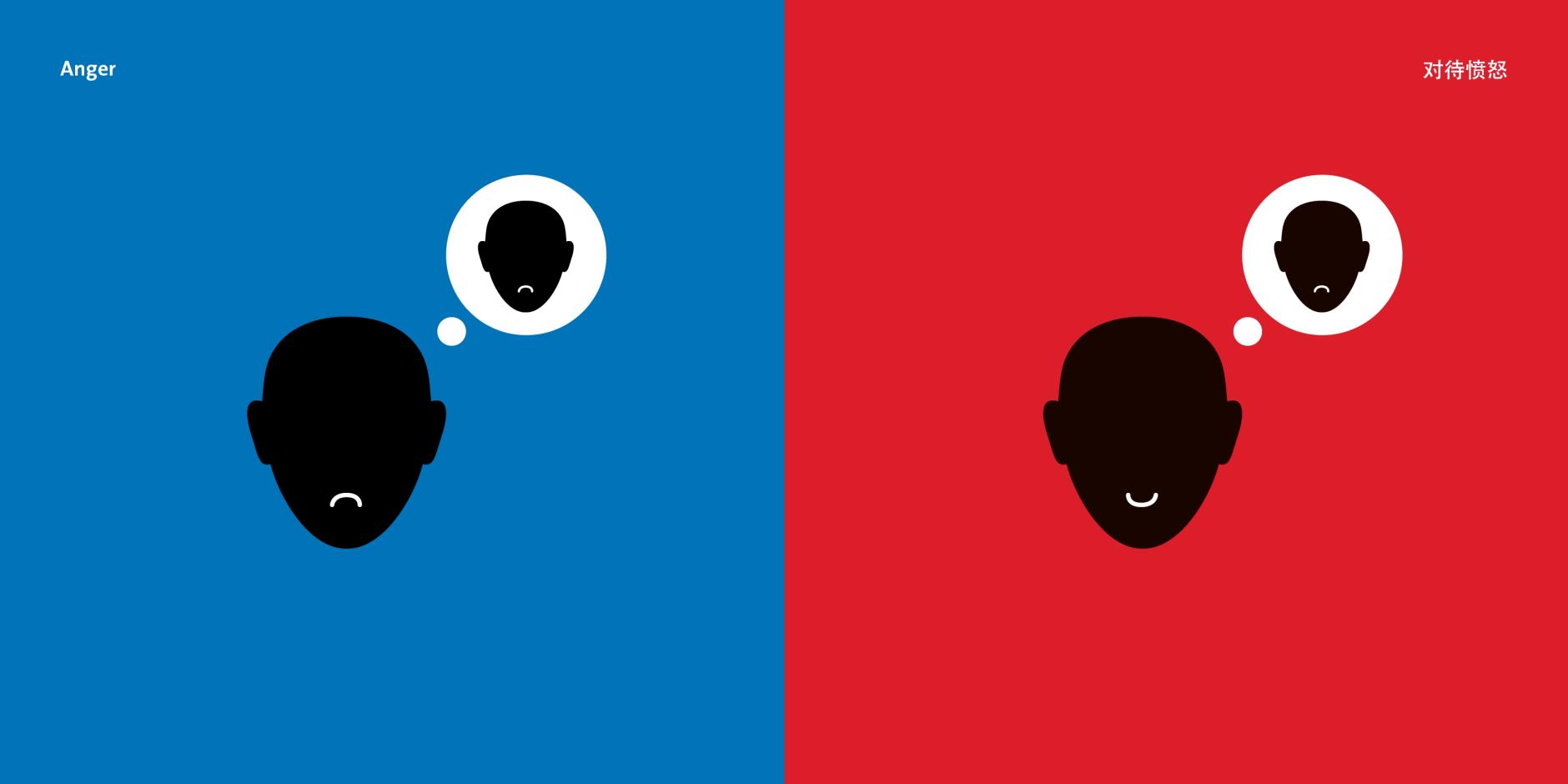 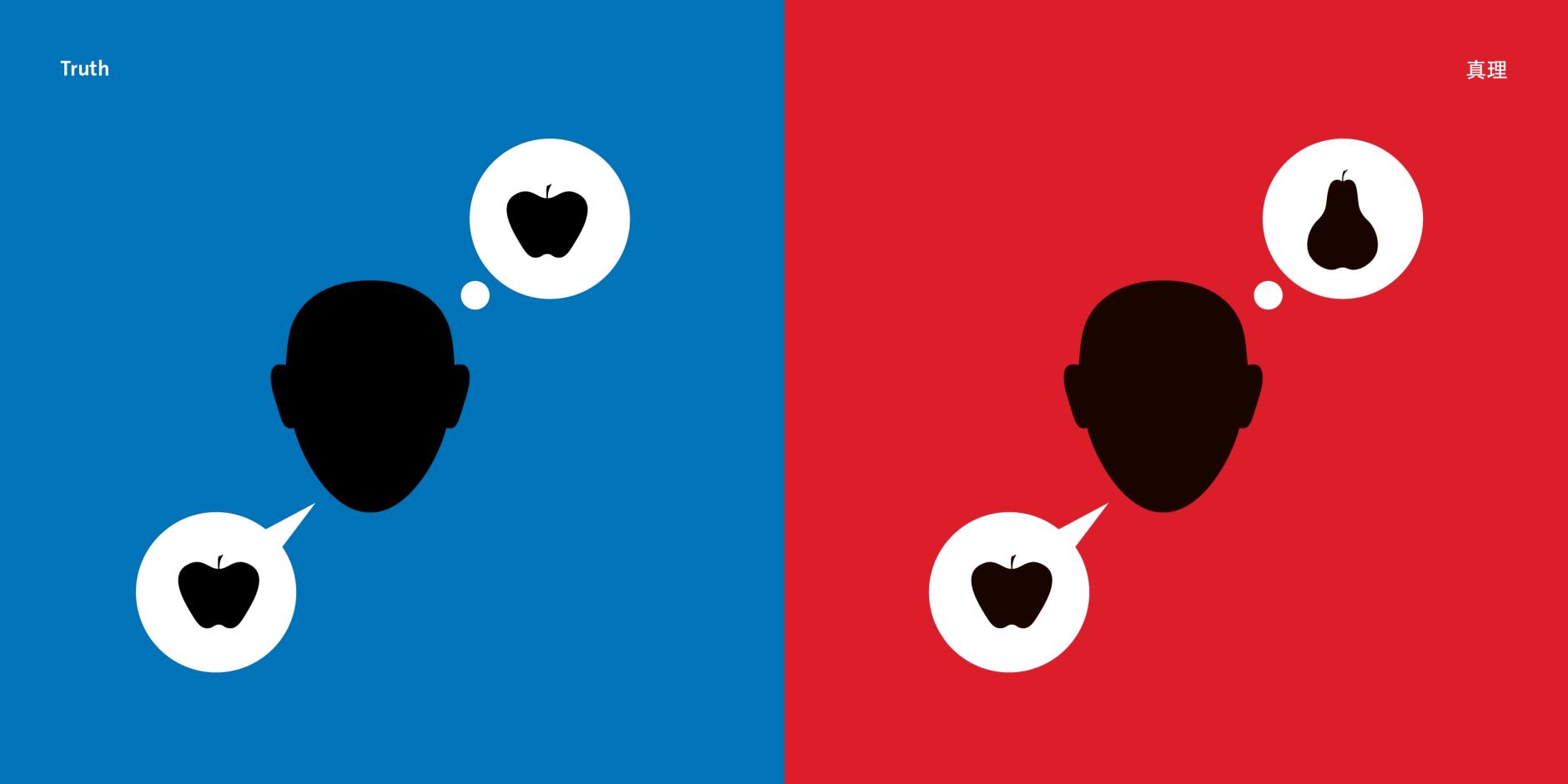 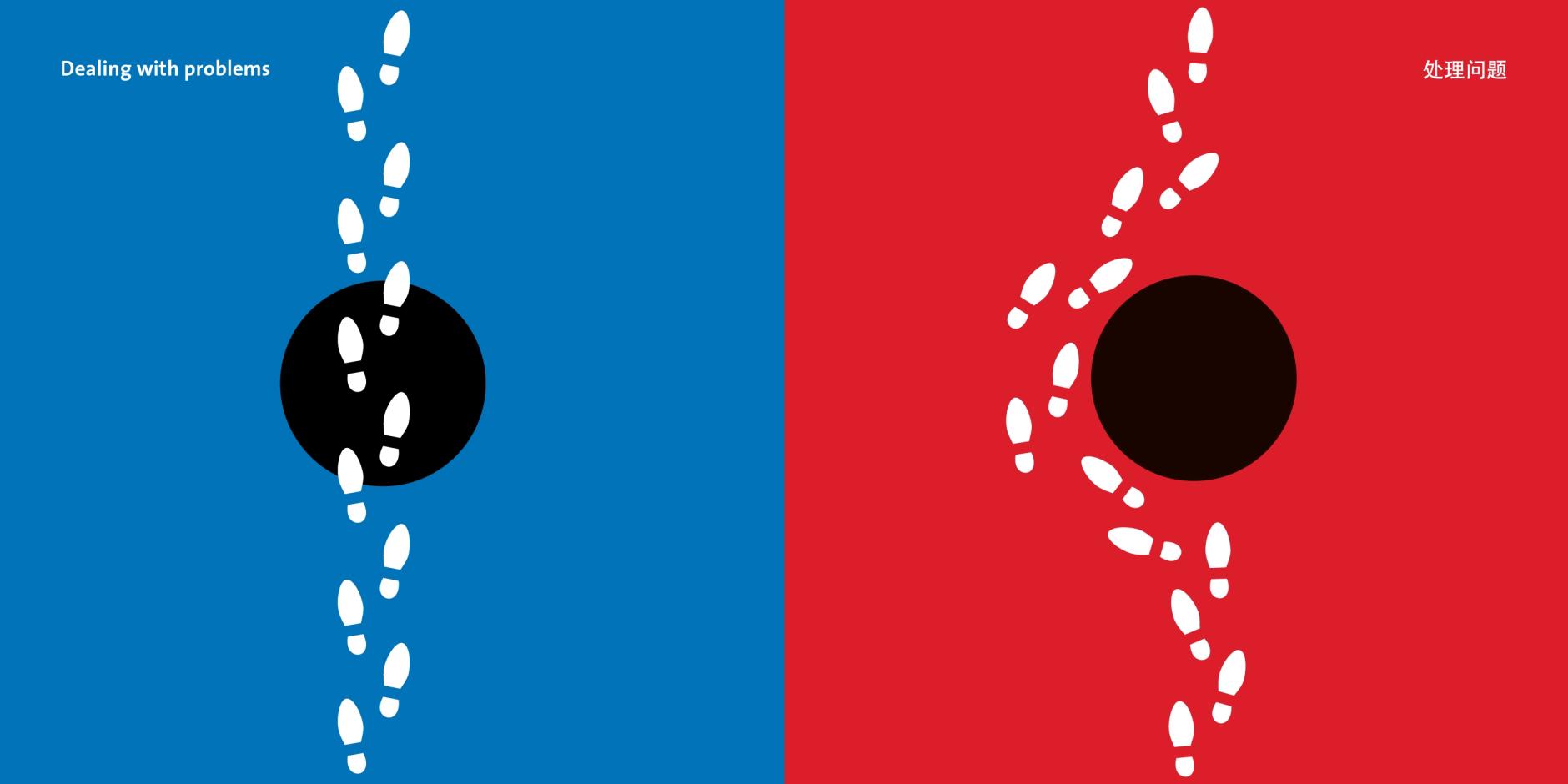 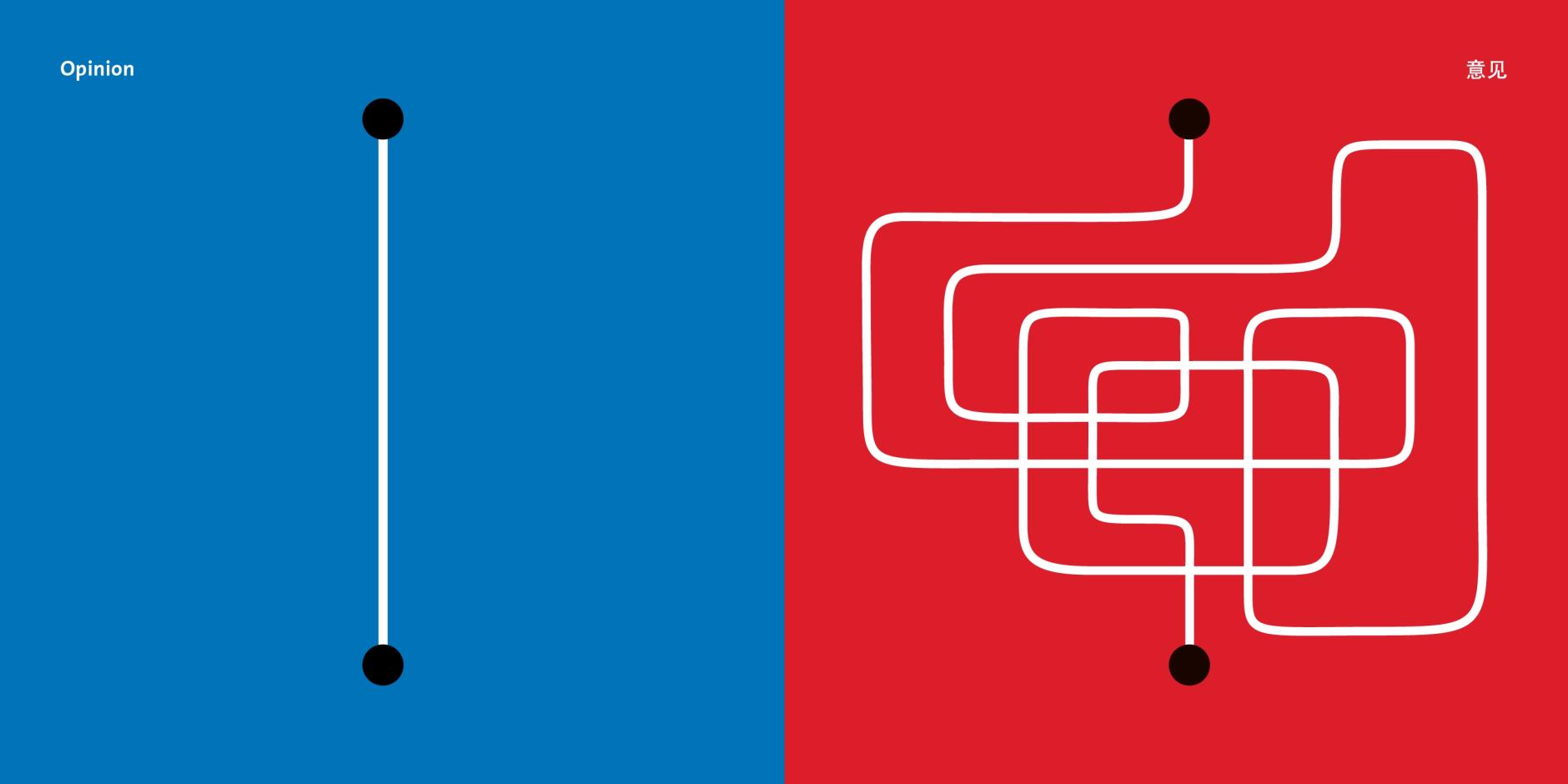 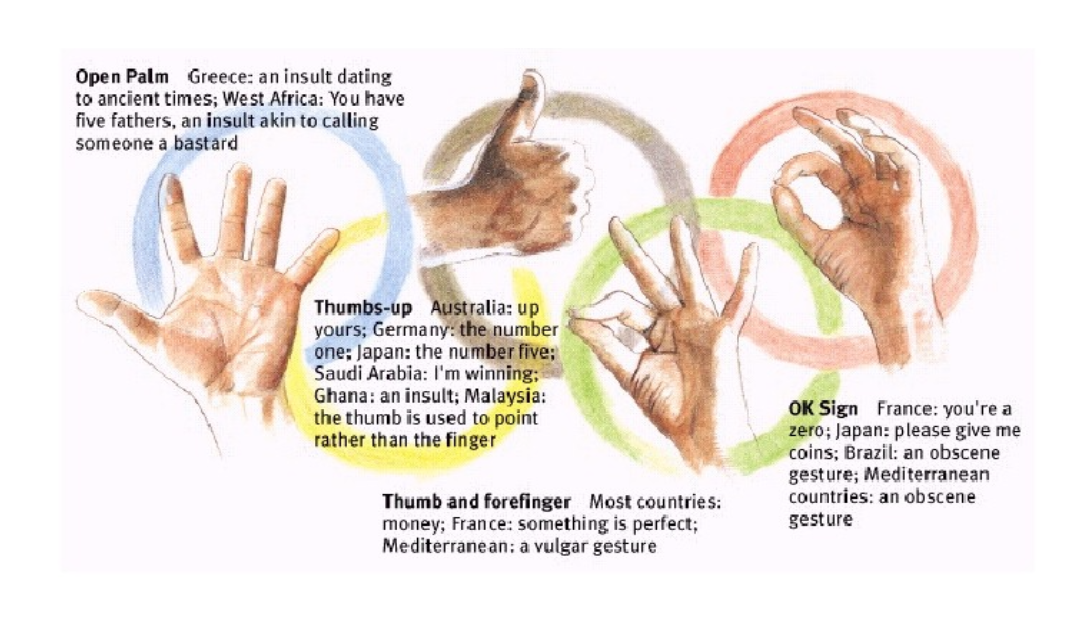 Tips to Stay Out of Trouble
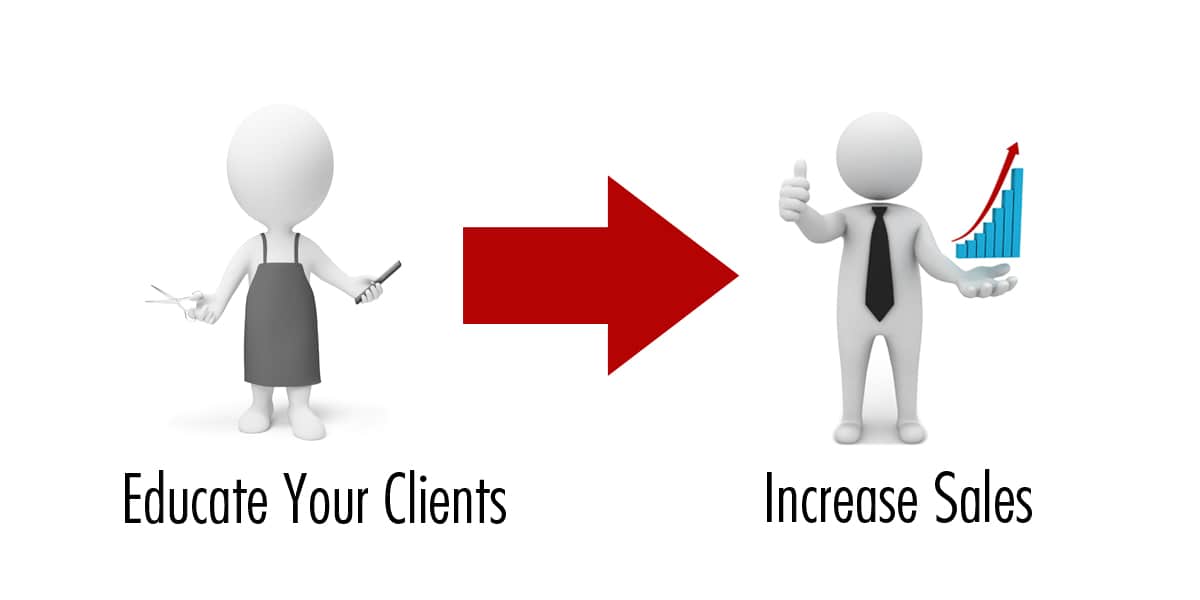 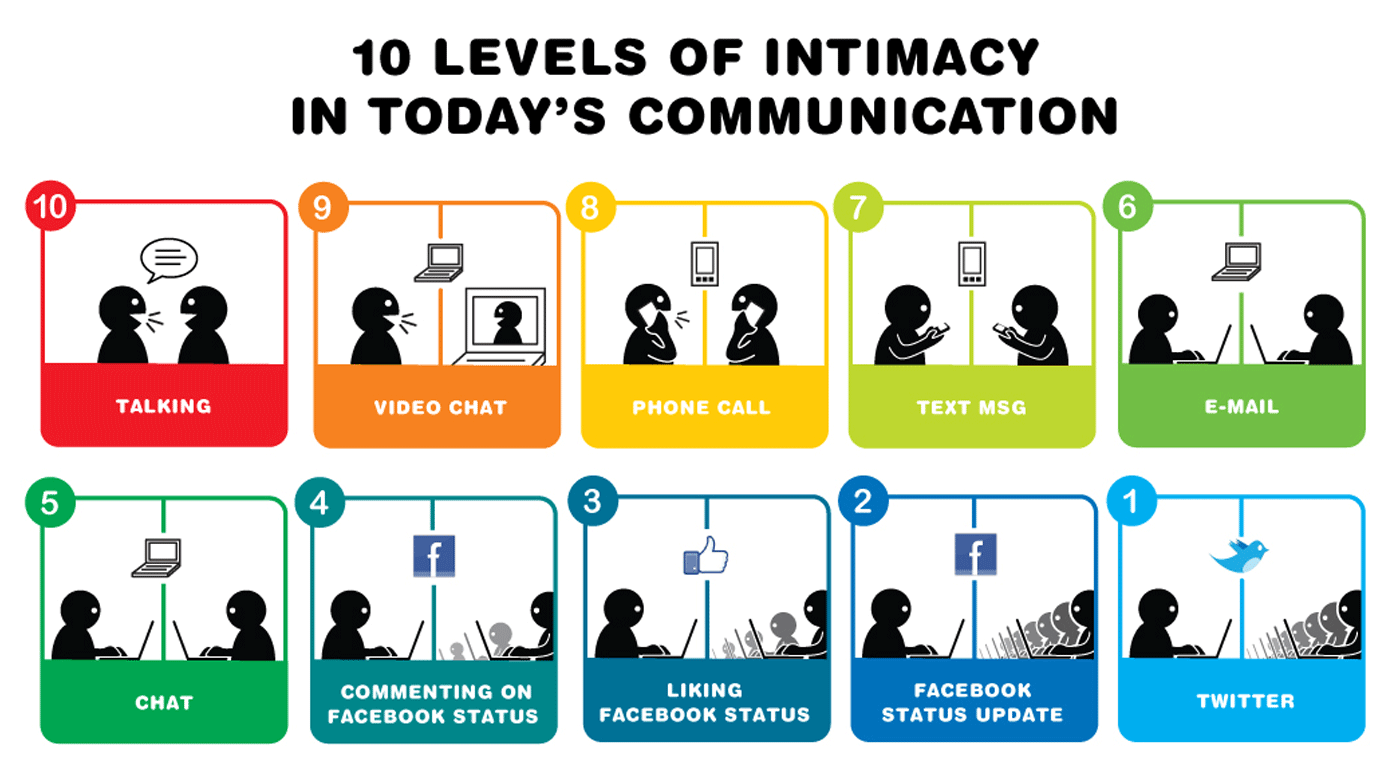 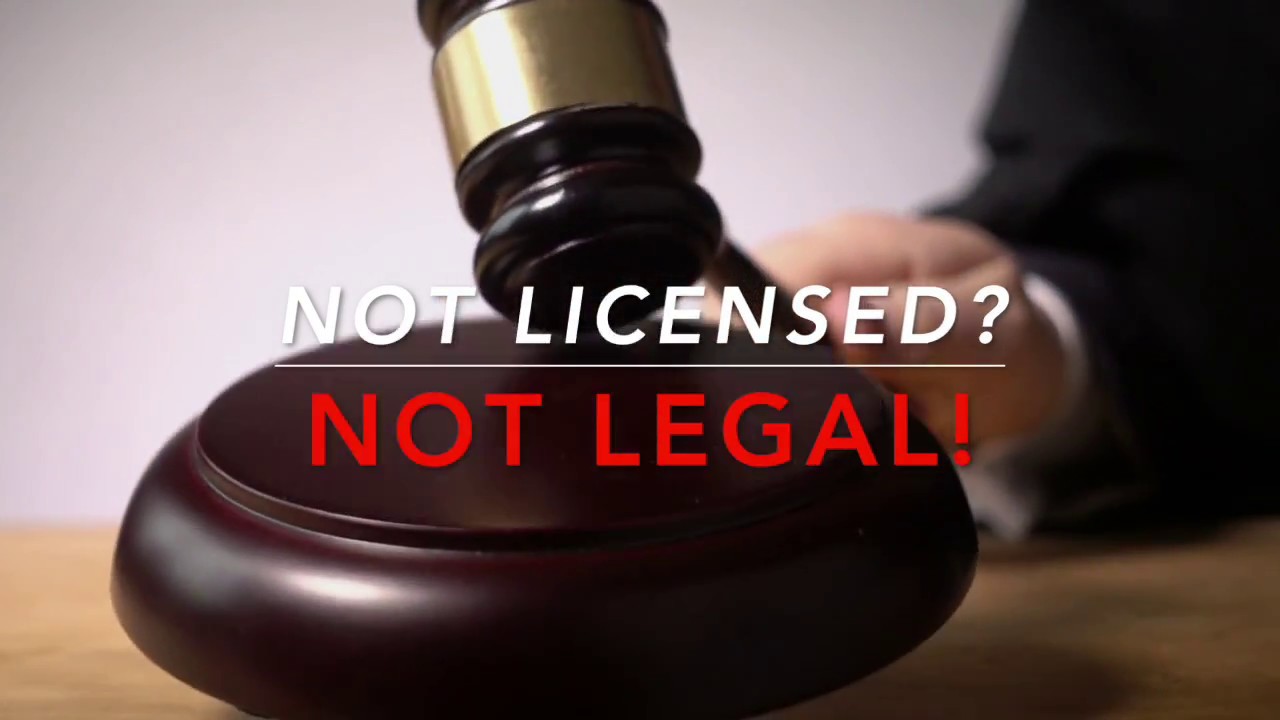 NO Tax or Legal Advice!!!
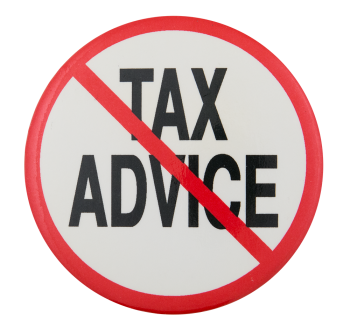 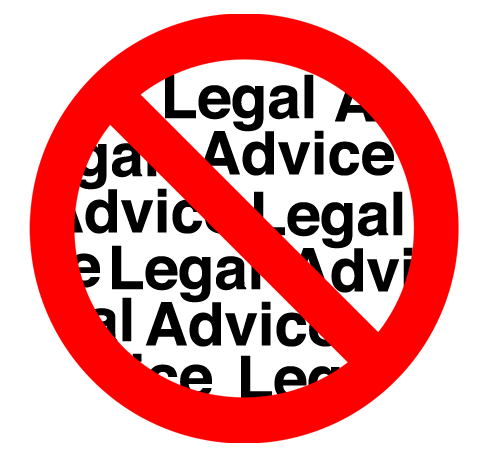 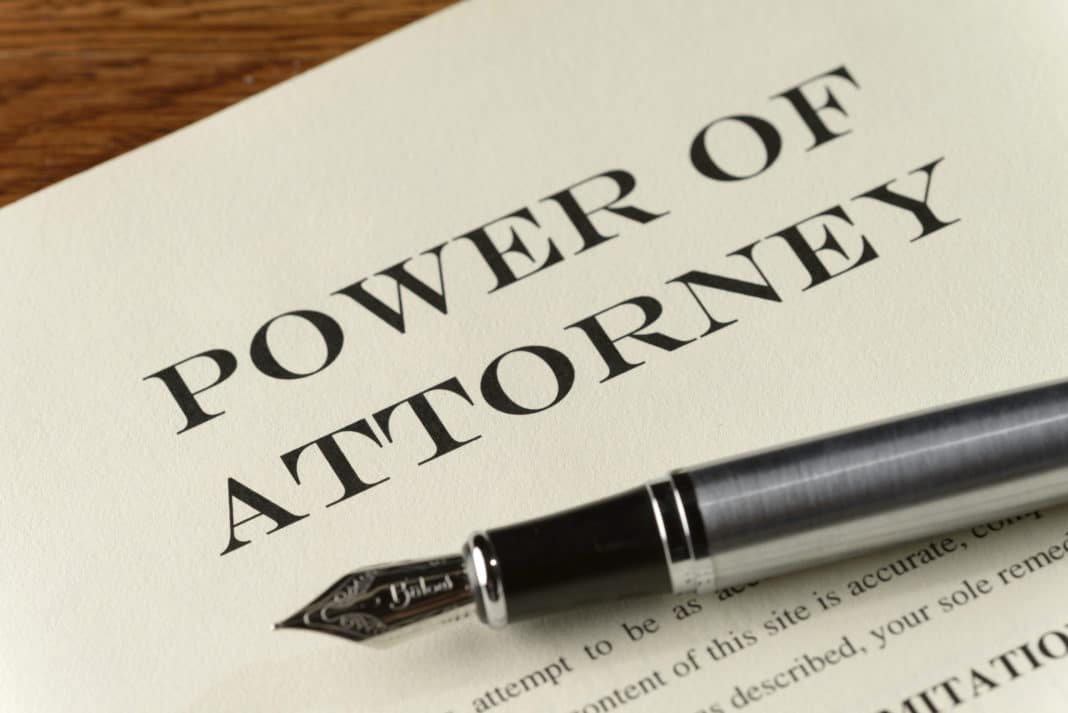 Title and Vesting
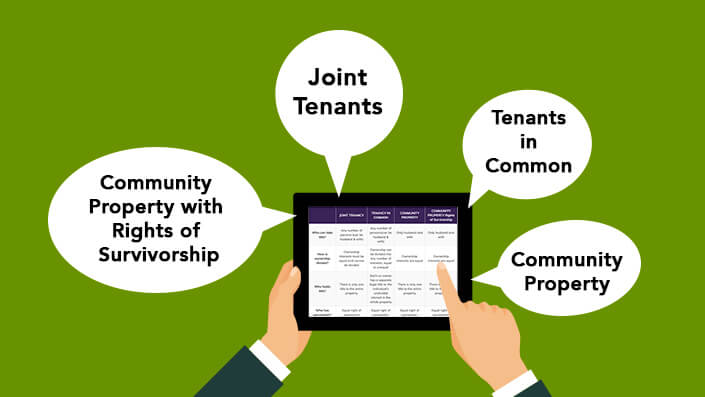 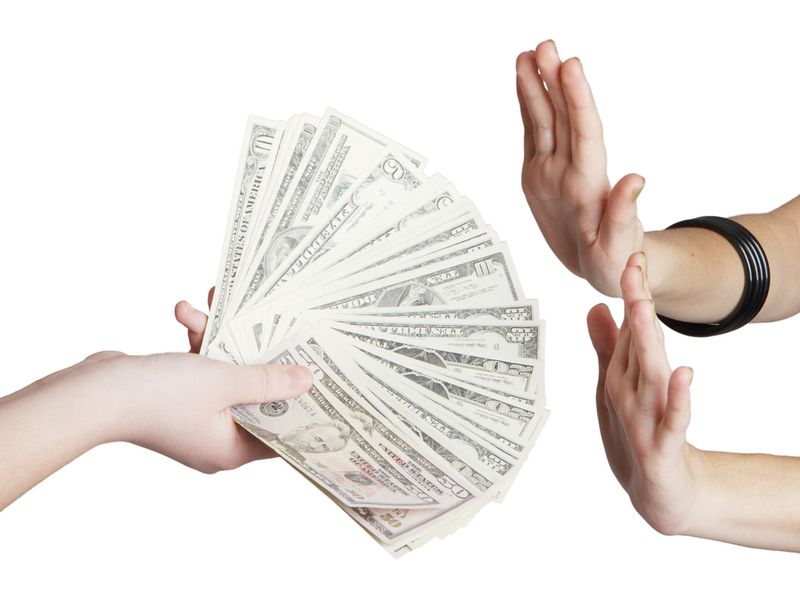 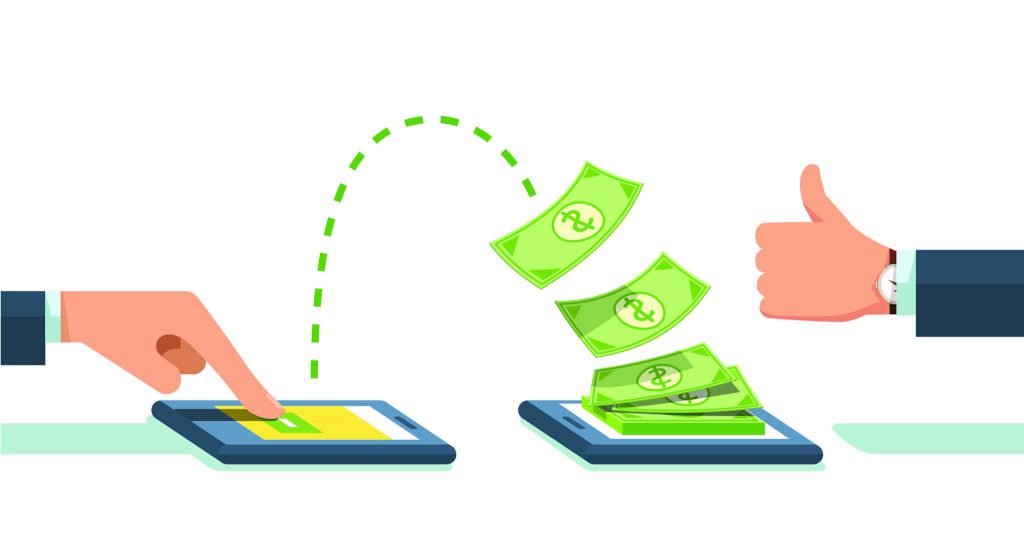 Questions?
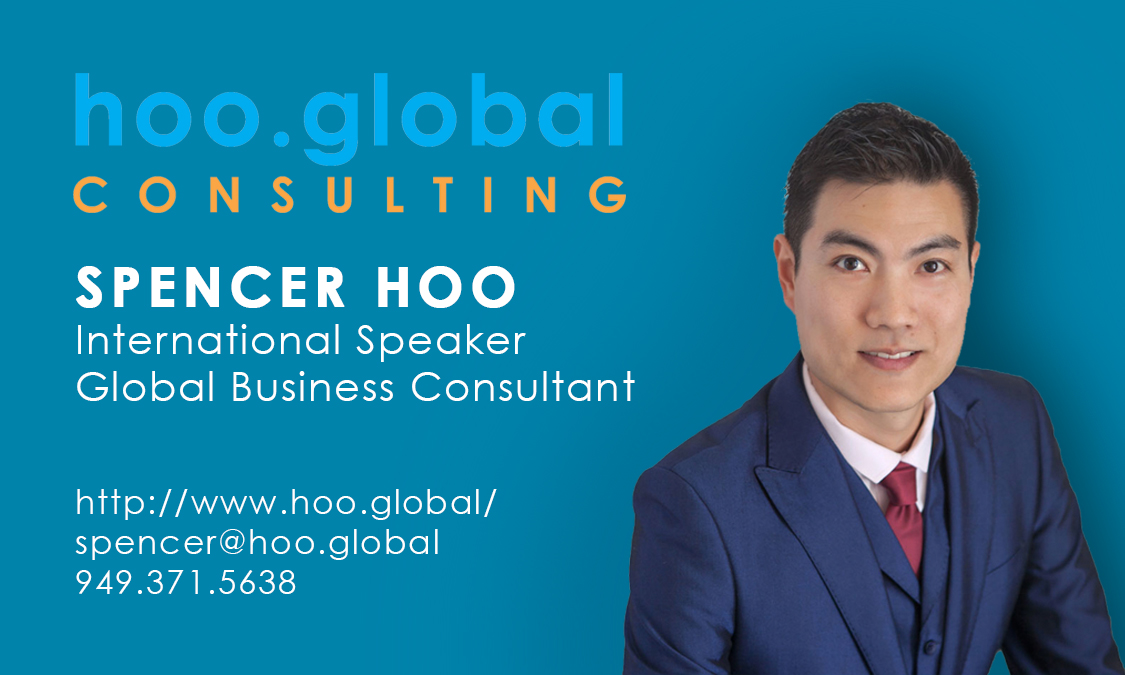